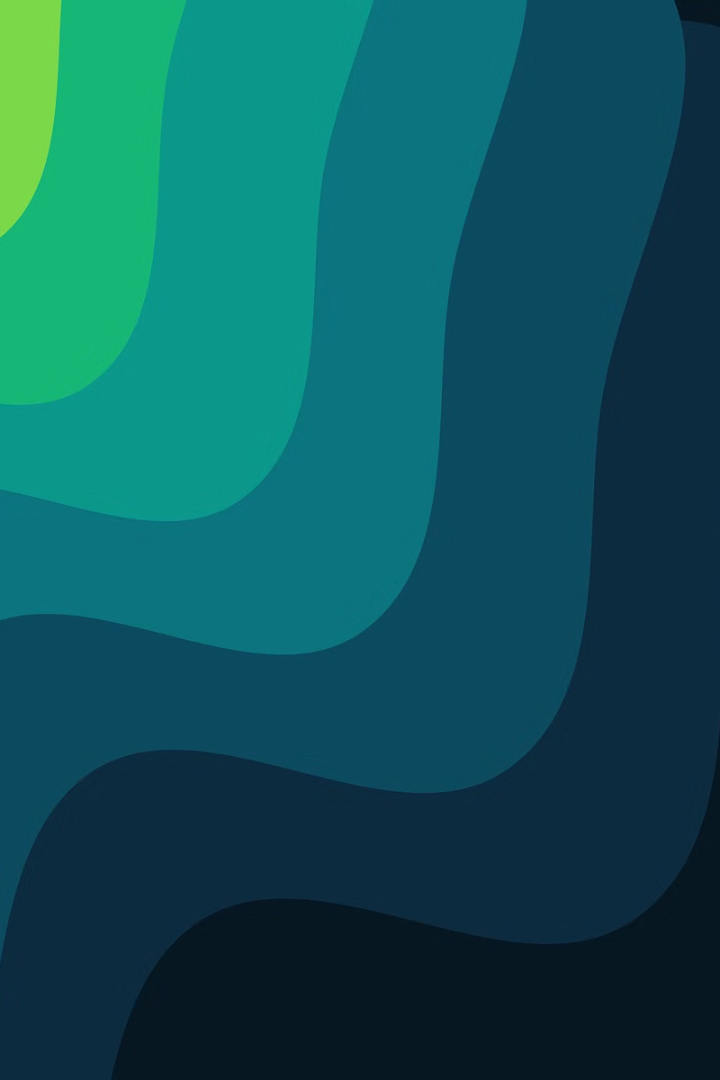 Transformación Digital: Impulsando el Éxito Empresarial en la Nueva Era
En esta presentación, exploraremos cómo la Transformación Digital está redefiniendo el panorama empresarial. Analizaremos su impacto en diversos sectores, desde la minería hasta el comercio electrónico, y cómo las empresas pueden aprovechar las nuevas tecnologías para alcanzar el éxito.
por Jorge Fernando Lopez Zunin
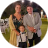 Transformación Digital en Empresas y Minería
Concepto e Impacto
Desafíos y Oportunidades
La Transformación Digital implica la integración de tecnología en todas las áreas de una empresa, cambiando fundamentalmente la forma en que opera y ofrece valor a sus clientes.
En el sector minero, la Transformación Digital presenta desafíos únicos, como la necesidad de adaptar tecnologías a entornos remotos y hostiles, pero también ofrece grandes oportunidades de optimización y eficiencia.
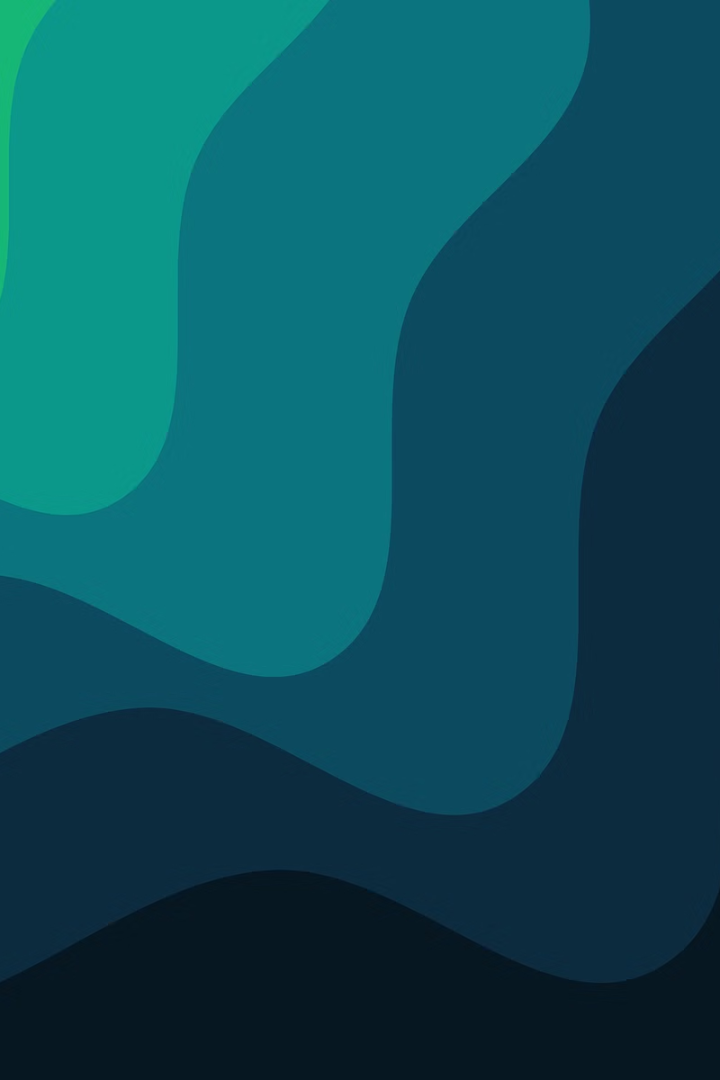 Ciberseguridad y Protección de Datos
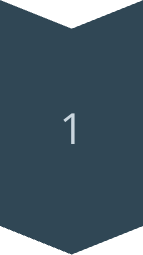 Importancia Crítica
La ciberseguridad es fundamental para proteger los activos digitales de las empresas en un mundo cada vez más conectado y amenazado.
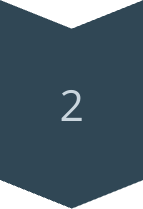 Amenazas Comunes
Ransomware, phishing y ataques DDoS son solo algunas de las amenazas cibernéticas que las empresas deben enfrentar.
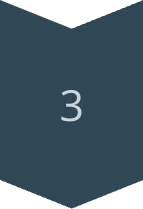 Estrategias de Protección
Encriptación, firewalls y autenticación multifactor son herramientas esenciales para proteger los datos y sistemas empresariales.
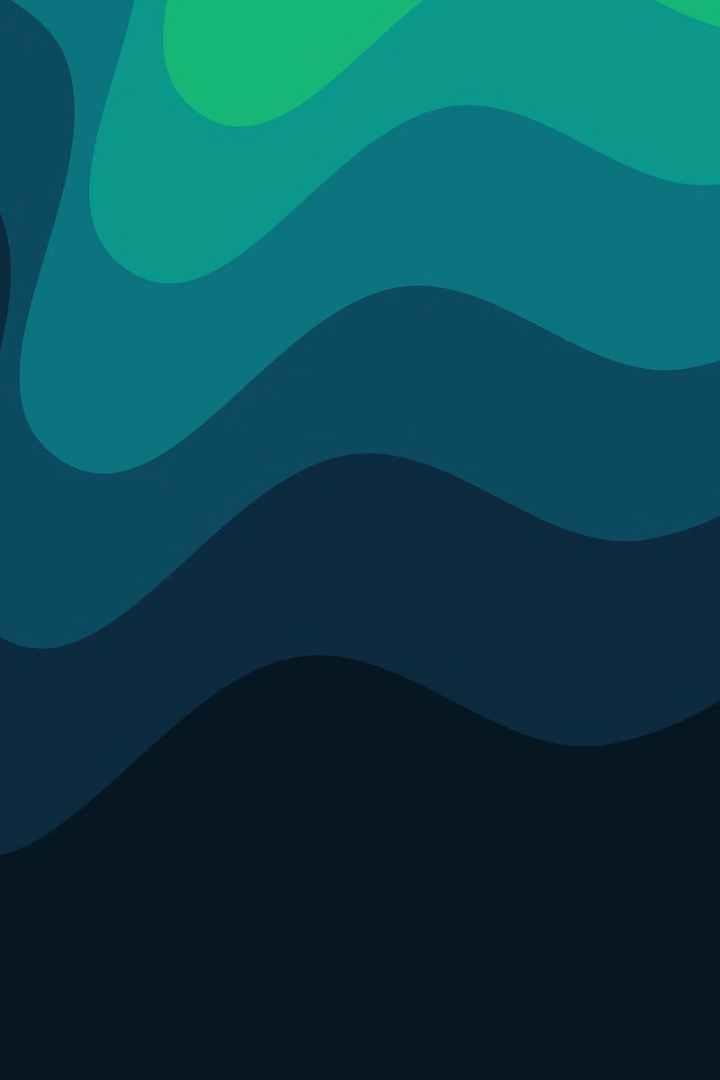 IA, IoT y Automatización en la Industria
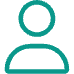 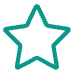 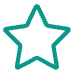 Inteligencia Artificial
Internet de las Cosas
Automatización
La IA permite a las máquinas aprender, razonar y resolver problemas, impulsando la innovación en diversos sectores.
El IoT conecta dispositivos y recopila datos en tiempo real, proporcionando información valiosa para la toma de decisiones.
La automatización optimiza procesos, reduce costos y aumenta la eficiencia en la industria.
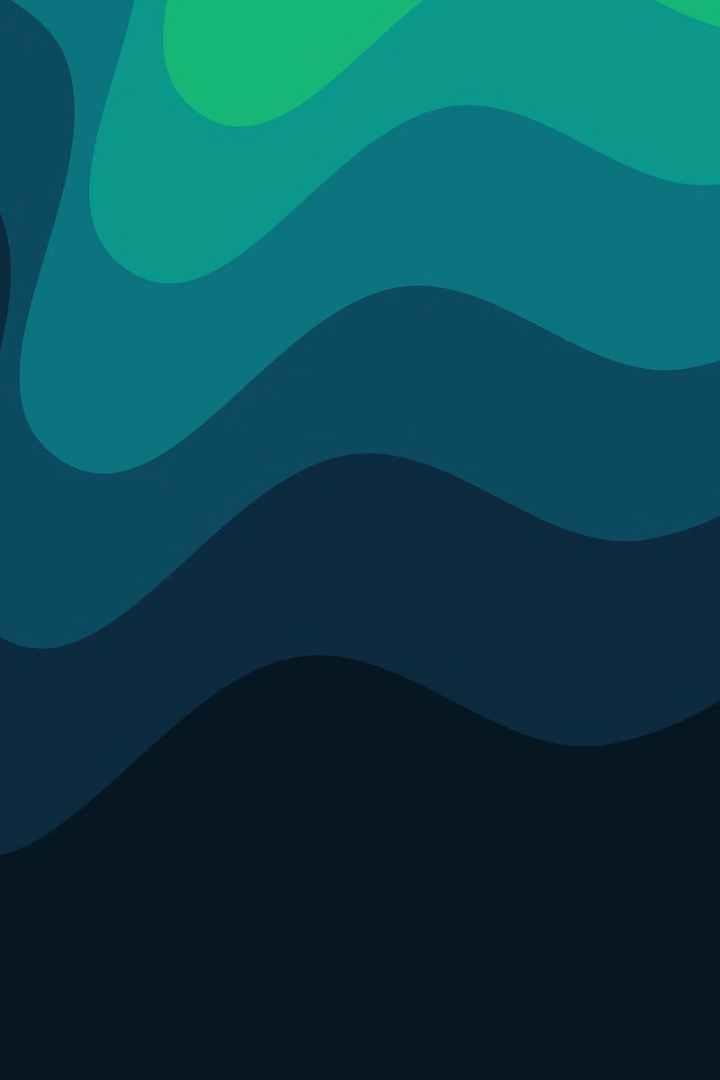 Big Data, Cloud Computing y Software Empresarial
Big Data
Cloud Computing
El Big Data permite analizar grandes volúmenes de datos para obtener información valiosa y mejorar la toma de decisiones.
El Cloud Computing ofrece escalabilidad, flexibilidad y reducción de costos para el almacenamiento y procesamiento de datos.
Software Empresarial
El Software Empresarial integra procesos y optimiza la gestión integral de la empresa.
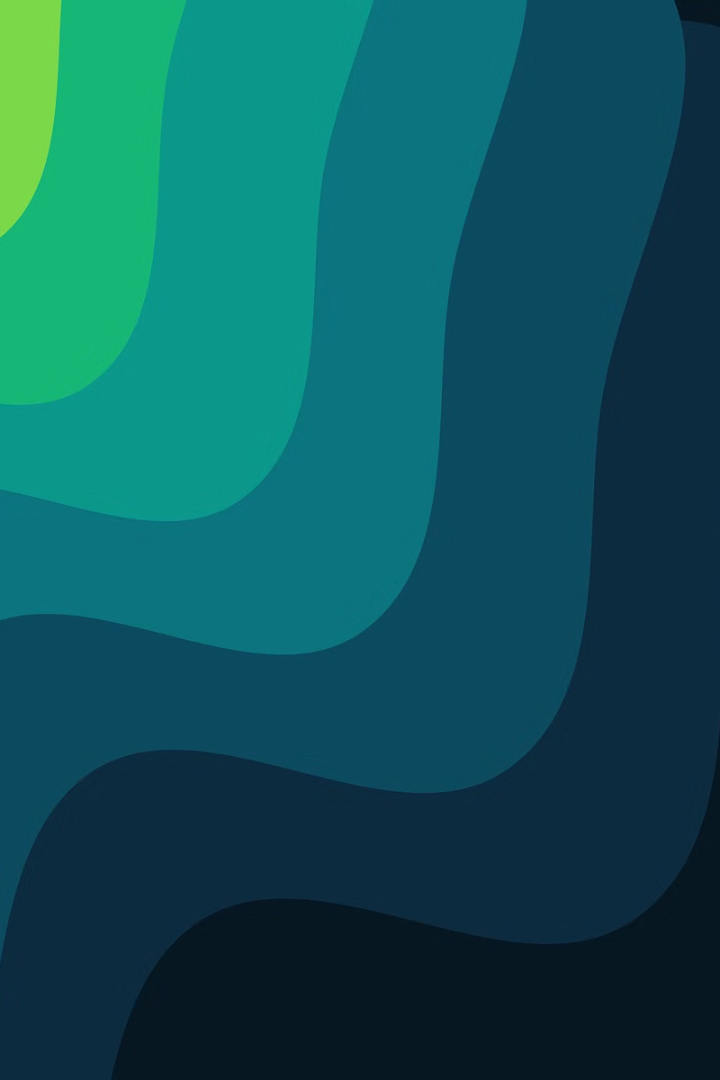 Blockchain, Comercio Electrónico y Trabajo Remoto
Blockchain
1
Blockchain garantiza seguridad y transparencia en transacciones y procesos.
Comercio Electrónico
2
El comercio electrónico transforma la forma en que las empresas venden y los clientes compran.
Trabajo Remoto
3
El trabajo remoto ofrece flexibilidad y nuevas oportunidades para empresas y empleados.
Realidad Aumentada, Realidad Virtual y Tecnologías Verdes
Realidad Aumentada
Realidad Virtual
Tecnologías Verdes
La RA superpone información digital en el mundo real, mejorando la experiencia del usuario.
La RV crea entornos inmersivos para simulación y entretenimiento.
Las tecnologías verdes promueven la sostenibilidad ambiental.
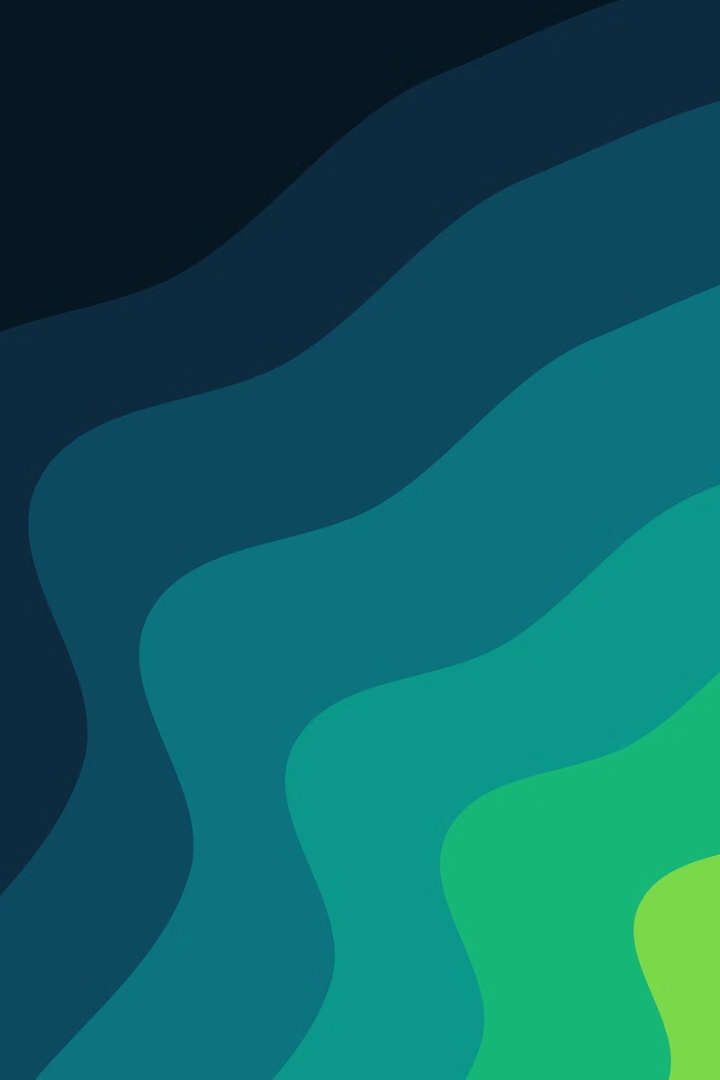 Conclusiones: Abrazando el Futuro Digital
La Transformación Digital es esencial para el éxito empresarial en la nueva era. Adaptarse a las nuevas tecnologías, proteger los datos y adoptar prácticas sostenibles son clave para un futuro próspero. ¡El futuro es ahora!